Occurrence Side Before & After
Before
After
Edge Preparation after coil Joining Profile
New Coil begin
Coil end
From 
De-coiler
To forming
roller
New Coil begin
Coil end
From 
De-coiler
To forming
roller
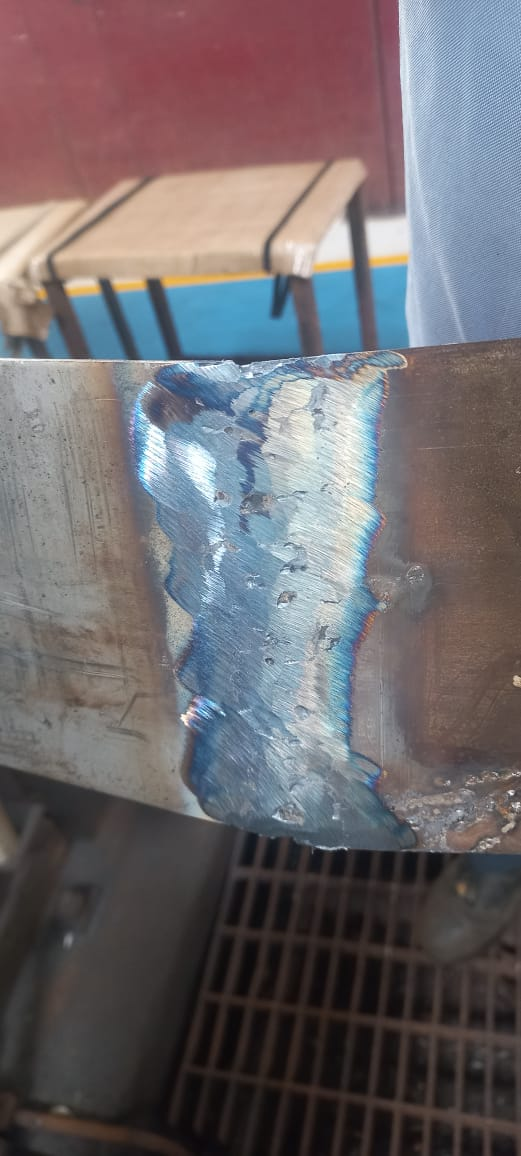 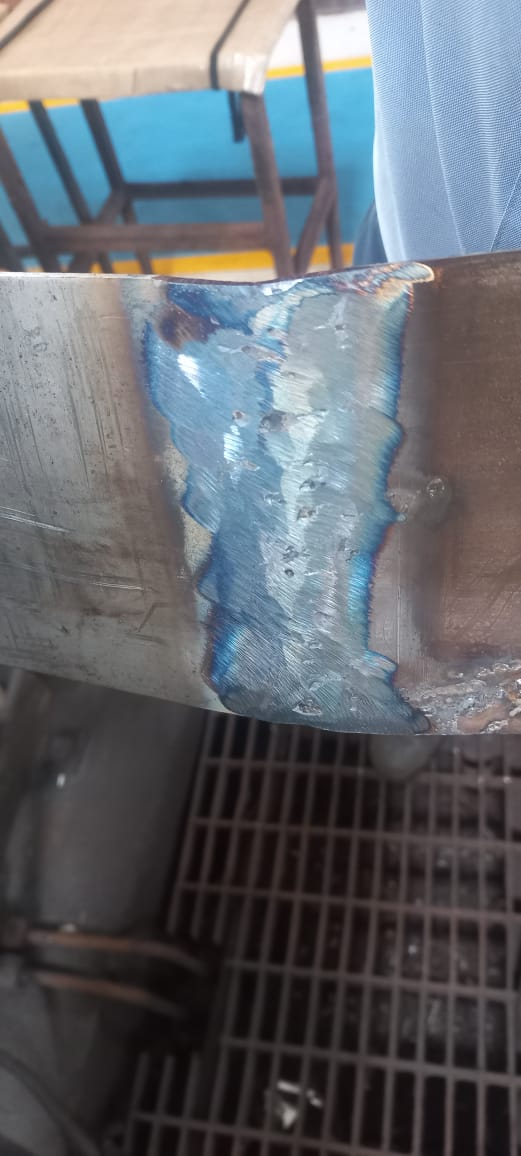 Fine edge bead projection even after flat grinding of end weld joint
Concave c-shape grinding to be done on both edge up to 2mm from strip width
Occurrence Side Before & After
Before
After
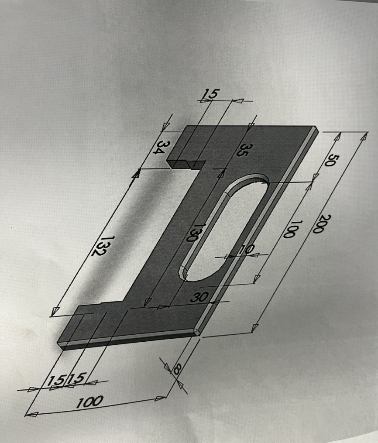 The end weld ground strip to be verified snap gauge for each end weld period
Visual inspection after every end weld grinding